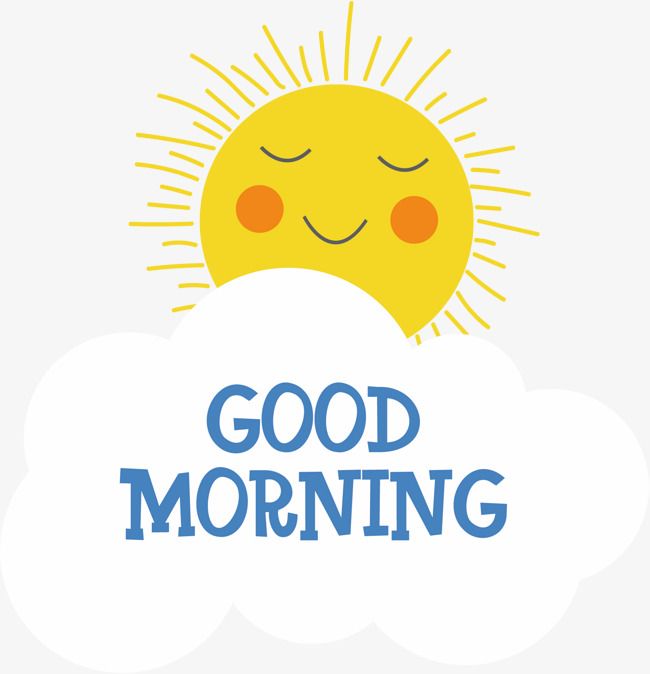 7. razred3. teden30. 3.  - 3. 4. 2020
Navodila za delo na domu za 1. uro
Za nami je 2. teden učenja na daljavo. Veseli me, da naloge pridno rešujete in me obveščate o vaših dosežkih.Pred nami je teden utrjevanja in ponavljanja. Za vas sem pripravila nalogi za utrjevanje besedišča na temo The First Americans – Memory Game in Crossword. Našli ju boste v moji spletni učilnici. Svetujem vam, da se prej naučite pomen besed.Prosim, da mi sporočite, kako hitro ste ju rešili.Na naslednjem diapozitivu so povezave do kratkih nalog, ki so namenjene utrjevanju obeh preteklih časov.V spletni učilnici boste našli tudi interaktivno vajo – Past Simple vs Past Continuous
Pred reševanjem nalog si dobro preberi rabo obeh preteklih časov. Rezultate vseh nalog mi sporoči po elektronski pošti.
http://baladre.info/english/sedaviwebfront/pastsimplecontinuous.htm

http://baladre.info/english/sedaviwebfront/pastsimplecontinuous.htm

http://baladre.info/english/sedaviwebfront/pastsimpcont4.htm

http://baladre.info/english/sedaviwebfront/pastsimpcont7.htm
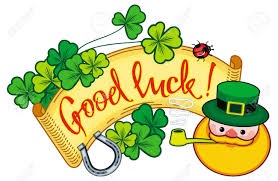